Подготовка лиц, задействованных при проведении государственной итоговой аттестации по образовательным программам среднего общего образования в пункте проведения экзаменов (организатор вне аудитории)
Особенности проведения ЕГЭ по иностранным языкам (раздел «Говорение»)
Проведение единого государственного экзамена по иностранным языкам (раздел «Говорение»)
Инструктивно-методическая документация
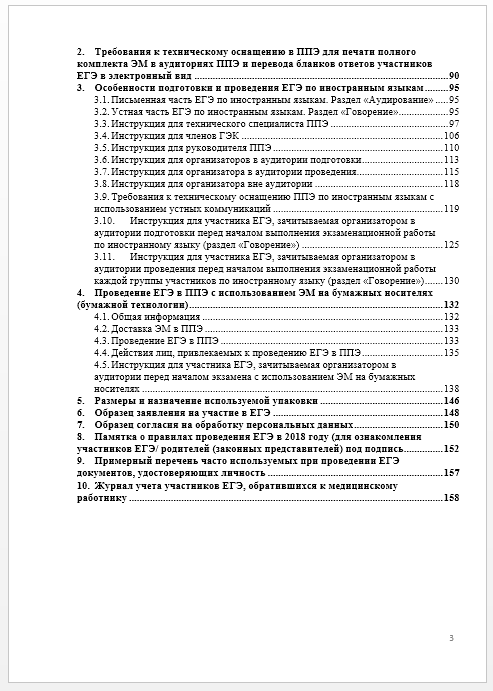 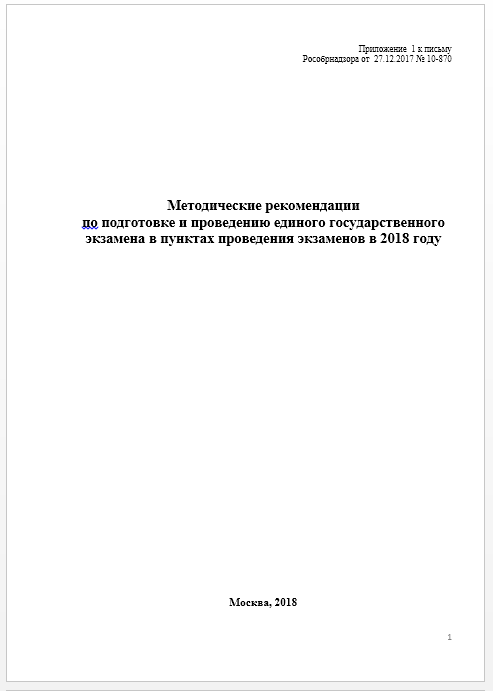 3-ая страница оглавления
Особенности проведения ГИАпо иностранным языкам
Устный и письменный экзамены 
проводятся в два дня
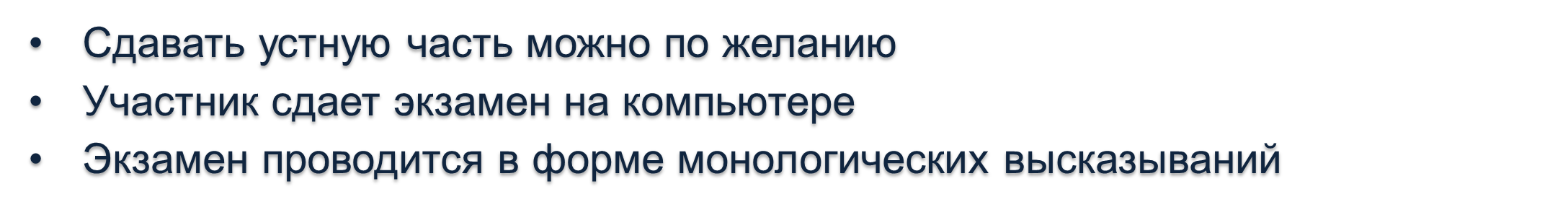 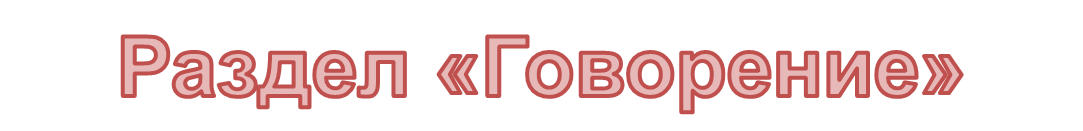 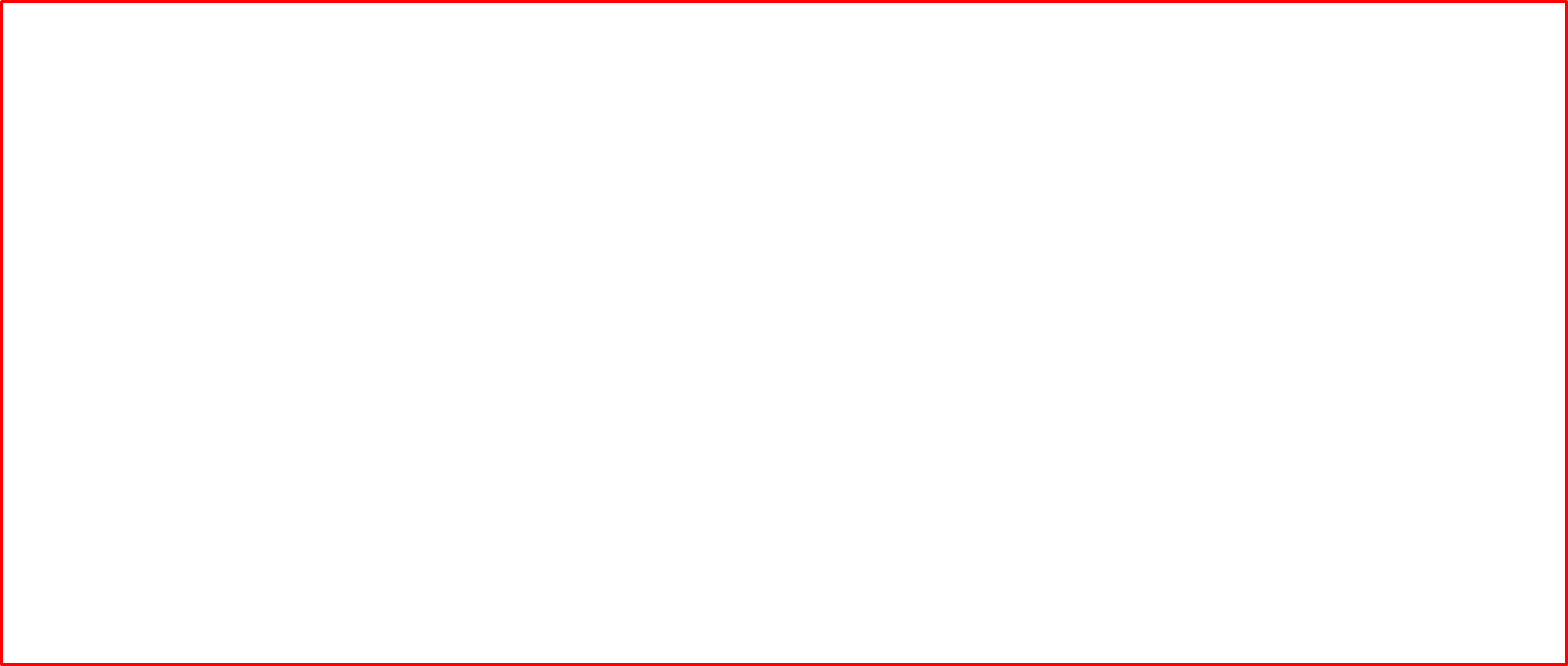 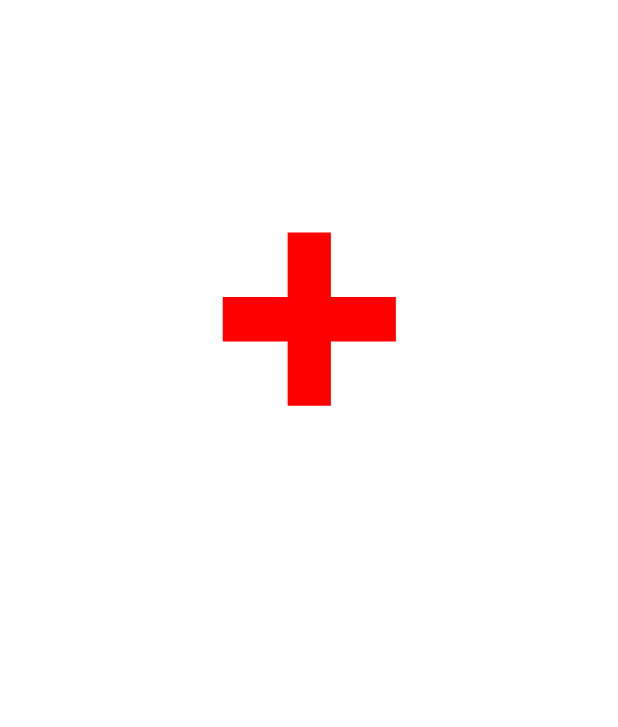 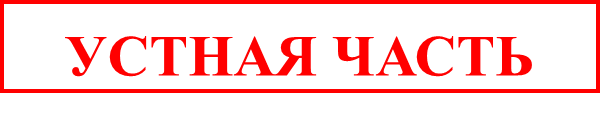 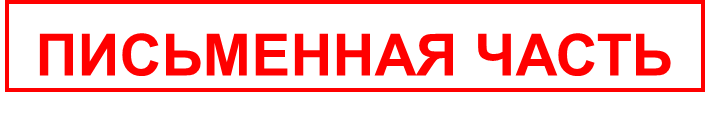 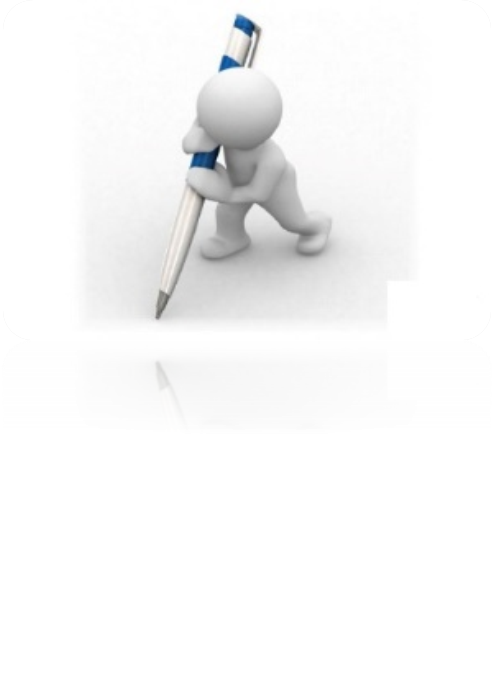 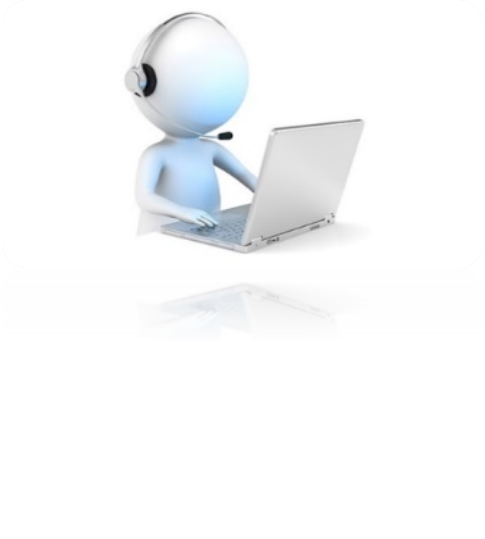 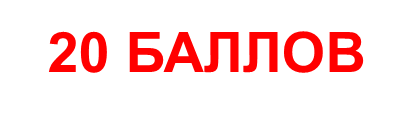 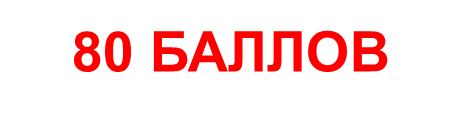 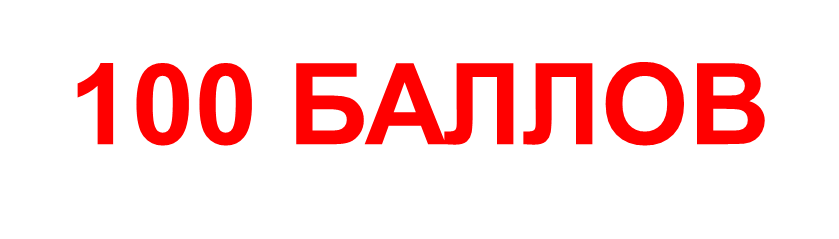 Основные технологические решения
Экзамен проводится в форме монологических высказываний
Проверяются навыки спонтанной речи
Участник самостоятельно сдает экзамен на компьютере с гарнитурой
Задания КИМ отображаются на мониторе компьютера
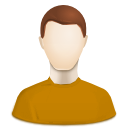 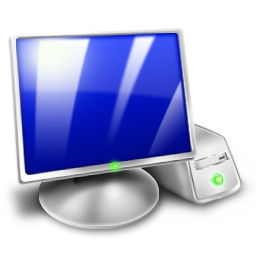 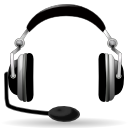 Компьютерная гарнитура: наушники с микрофоном
Компьютер с установленным специализированным ПО
Участник устного экзамена
3
Особенности экзаменационных материалов
Сейф-пакеты
Сейф-пакет содержит электронный носитель с электронными КИМ и электронный носитель с ЭМ, включающими электронный бланк регистрации устного экзамена. Печать бланков регистрации обеспечивается в аудитории подготовки.
Все электронные носители для проведения экзамена содержат по 5 ИК, электронные носители по 15 ИК не используются.
На одной рабочей станции за один день может сдать экзамен только 4 участника
4
Общая схема ППЭ
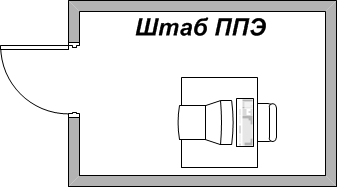 Аудитории подготовки
Аудитории проведения
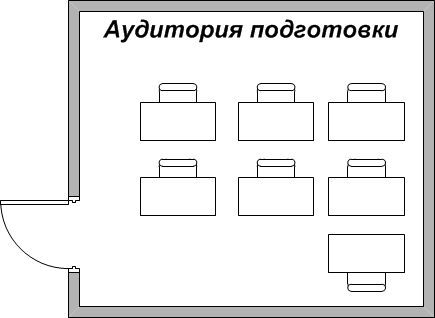 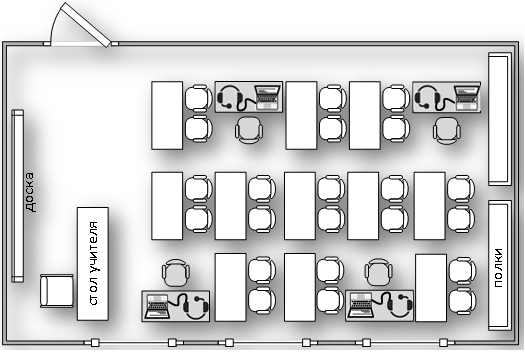 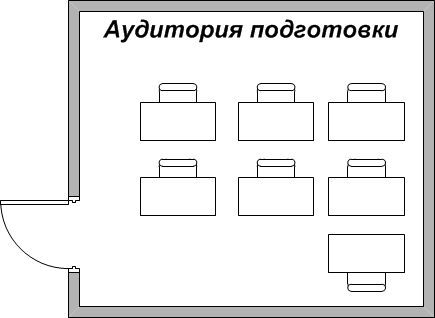 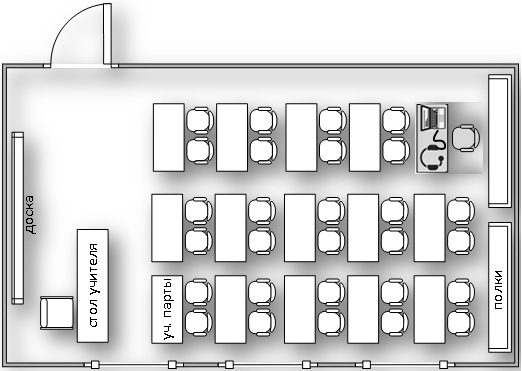 7
Техническое обеспечение ППЭ
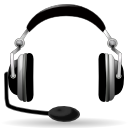 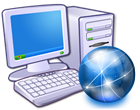 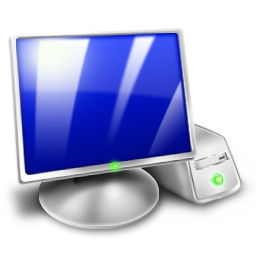 Гарнитуры
Рабочая станция с выходом в Интернет
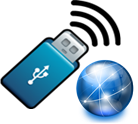 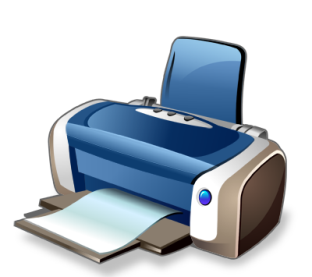 Рабочие станции (без выхода в Интернет)
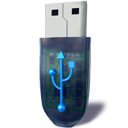 USB-модем
Штаб ППЭ
Аудитории проведения
Принтер
Флеш-носители
Резервное оборудование
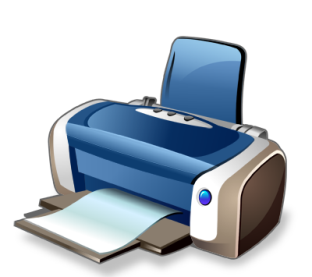 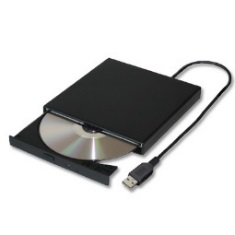 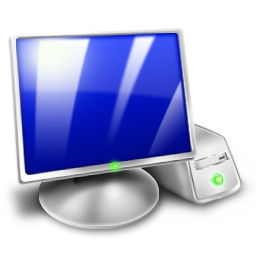 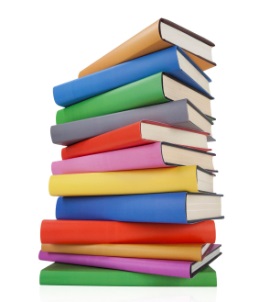 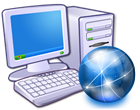 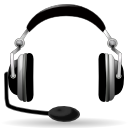 Принтер
Инструкции 
и материалы на период ожидания
Резервные внешние CD приводы
Станция
печати ЭМ
Резервные станции
Резервные гарнитуры
Аудитории подготовки
8
Аудитория подготовки
Исполнитель: организаторы в аудиториях подготовки
Организатор вне аудитории передаёт электронные носители с бланками в аудитории подготовки из аудитории проведения(в сейф-пакетах, в которых они были доставлены в ППЭ). Электронные носители передаются под подпись в форме ППЭ-05-03-У, которую организатор  вне аудитории приносит вместе с диском и возвращает в аудиторию проведения
Организатор
Организатор
Организатор
Участник
Участник
9
Переход участников ЕГЭ в аудитории проведения
Заполнить в форме ППЭ-05-02-У время начала экзамена в аудитории и время вскрытия доставочных пакетов с ИК
Сообщить организатору вне аудитории об окончании заполнения бланков регистрации участниками ЕГЭ
Организатор вне аудитории сообщает данную информацию руководителю ППЭ
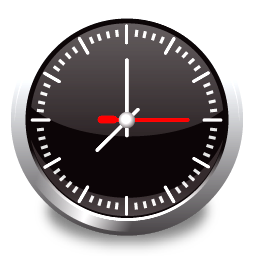 При вызове группы участников ЕГЭ каждой очереди для перехода в аудиторию проведения экзаменов в форме ППЭ-05-02-У необходимо сделать отметку «Бланк регистрации получен» и получить подпись участника ЕГЭ, покидающего аудиторию подготовки
Проконтролировать наличие бланка регистрации и ручки у участников ЕГЭ, покидающих аудиторию
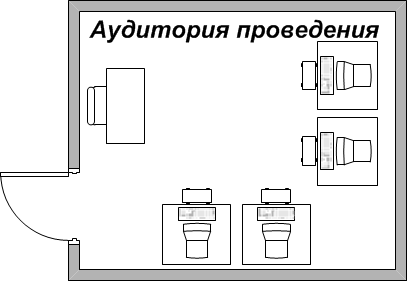 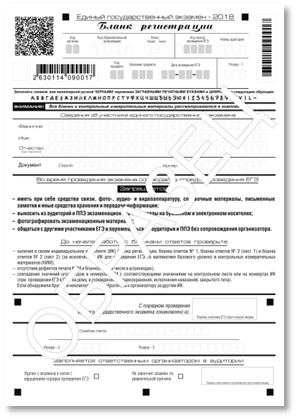 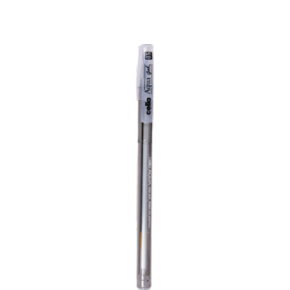 Аудитория проведения
Ответственный исполнитель: организаторы в аудиториях проведения
Организаторы в аудитории проведения 
Получение сейф-пакетов с ЭМ
Извлечение электронного носителя с ИК из доставочного пакета и передача в аудитории подготовки
Извлечение электронного носителя с КИМ и установка в рабочие станции участников экзамена
Запуск процесса расшифровки КИМ
Организатор вне аудитории сообщает руководителю ППЭ об окончании расшифровки КИМ на каждой станции записи устных ответов в аудитории
11
Организатор в аудитории проведения. 
Проведение экзамена
При входе участников ЕГЭ в аудитории проверить их персональные данные согласно ведомости ППЭ-05-03-У
После входа в аудиторию группы участников ЕГЭ каждой очереди распределить участников ЕГЭ по рабочим местам в аудитории
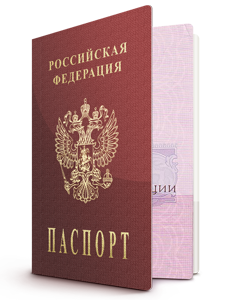 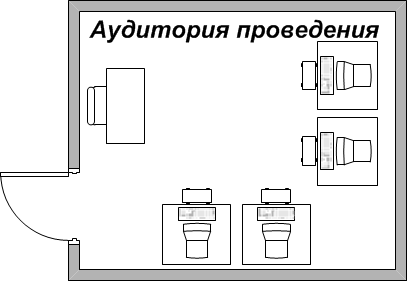 Заполнить в форме ППЭ-05-03-У время начала экзамена в аудитории проведения и время вскрытия доставочных пакетов с экзаменационными материалами
Для каждой новой группы участников ЕГЭ провести краткий инструктаж по процедуре сдачи экзамена
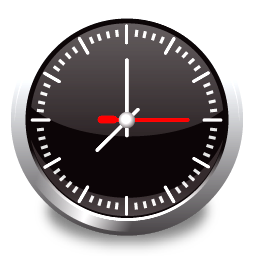 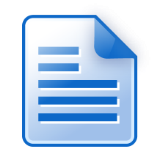 Организатор в аудитории проведения. 
Проведение экзамена
Сверить номер бланка регистрации устного экзамена, введенный участником ЕГЭ в ПО и на бумажном бланке регистрации устного экзамена;
проверить внесение в регистрационный бланк номера аудитории проведения; инициировать начало выполнения экзаменационной работы.
Если участник сообщил о плохом качестве записи, в аудиторию необходимо пригласить технического специалиста для устранения возможных проблем с записью и/или воспроизведением путём изменения настроек аудиооборудования.
Сверить персональные данные участника ЕГЭ, указанные в регистрационном бланке, с предъявленным документом, удостоверяющим личность, и проверить правильность заполнения номера аудитории в бланке регистрации.
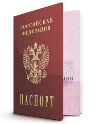 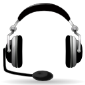 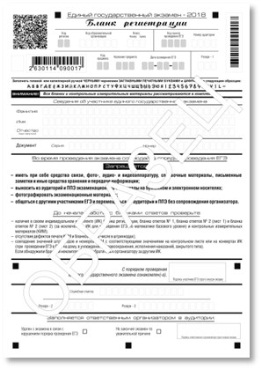 Получить от участника ЕГЭ, сдавшего экзамен, бланк регистрации, в ведомости ППЭ-05-03-У сделать отметки «Ответ прослушан» и «Бланк регистрации сдан» и получить подпись участника ЕГЭ.
Проводить контроль сдачи экзамена участниками ЕГЭ.
Завершить в ПО рабочего места участника ЕГЭ сдачу экзамена участником, инициировать сдачу экзамена следующим участником.
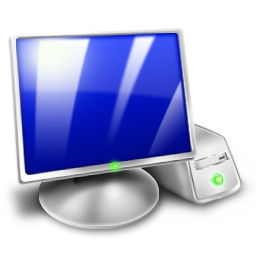 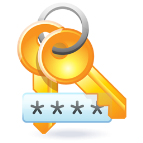 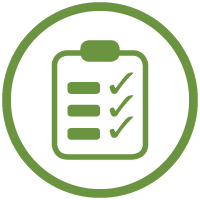 Сообщить организатору вне аудитории о завершении сдачи экзамена группой участников ЕГЭ на всех рабочих местах в аудитории
Организатор вне аудитории, прикреплённый к аудитории проведения
обеспечивает переход участников ЕГЭ из аудиторий подготовки в аудитории проведения
Получить у организатора в аудитории или у руководителя ППЭ
Первая группа – ожидать окончания заполнения бланков регистрации у аудитории подготовки
ППЭ-05-04-У
Нештатные ситуации для организатора вне аудитории
Цель: привести в аудиторию проведения столько участников, сколько в ней рабочих станций
При наборе следующих групп ориентироваться не на плановый номер очереди, а на порядок в ведомости ППЭ-05-04-У
Организатор вне аудитории
Теоретические и практические задания
Действия организатора вне аудитории
С какой формой работает организатор вне аудитории, прикреплённый к аудитории проведения?
ППЭ-05-03-У
«Протокол проведения ЕГЭ в аудитории проведения»
ППЭ-05-04-У«Ведомость перемещения участников ЕГЭ»
ППЭ-05-02-У
«Протокол проведения ЕГЭ в аудитории подготовки»
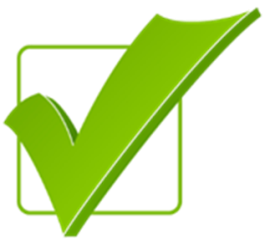 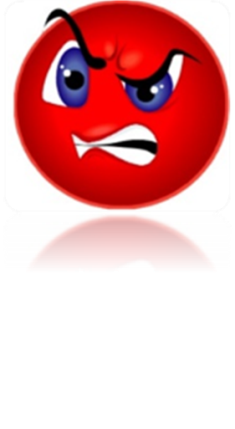 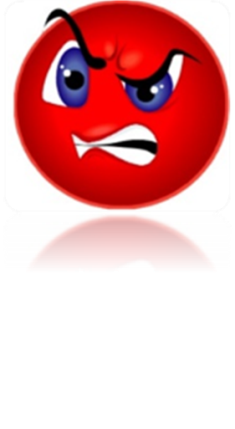 Нажмите курсором на правильный ответ
Действия организатора вне аудитории
Как должен действовать организатор вне аудитории при неявке участника экзамена?
Добрать необходимое количество явившихся участников ЕГЭ, следующих по порядку в ведомости ППЭ-05-04-У
Добрать необходимое количество участников в группу можно, если участники выразили желание пойти не в свою очередь
Привести неполную группу в аудиторию проведения, чтобы не нарушать порядок в ведомости ППЭ-05-04-У
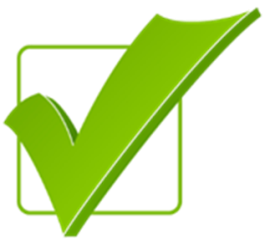 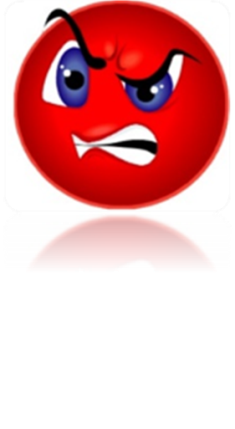 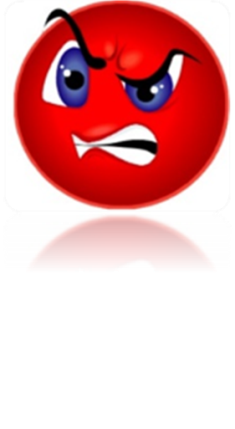 Нажмите курсором на правильный ответ
Действия организатора вне аудитории
Как должен действовать организатор вне аудитории при выходе из строя рабочей станции?
Не брать последних по порядку участников в данной группе, а в следующей группе взять их в первую очередь
Выяснить, в какой из других аудиторий проведения есть свободная рабочая станция и привести участника в эту аудиторию
Привести полную группу в аудиторию проведения, чтобы не нарушать порядок в ведомости ППЭ-05-04-У (один из участников будет ждать, когда освободится какая-нибудь рабочая станция)
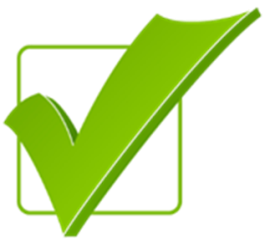 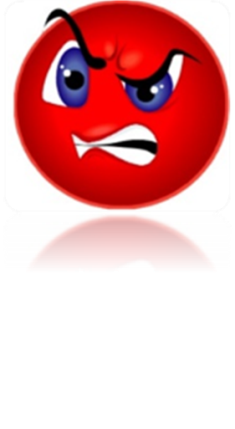 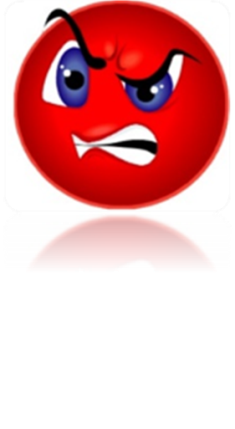 Нажмите курсором на правильный ответ